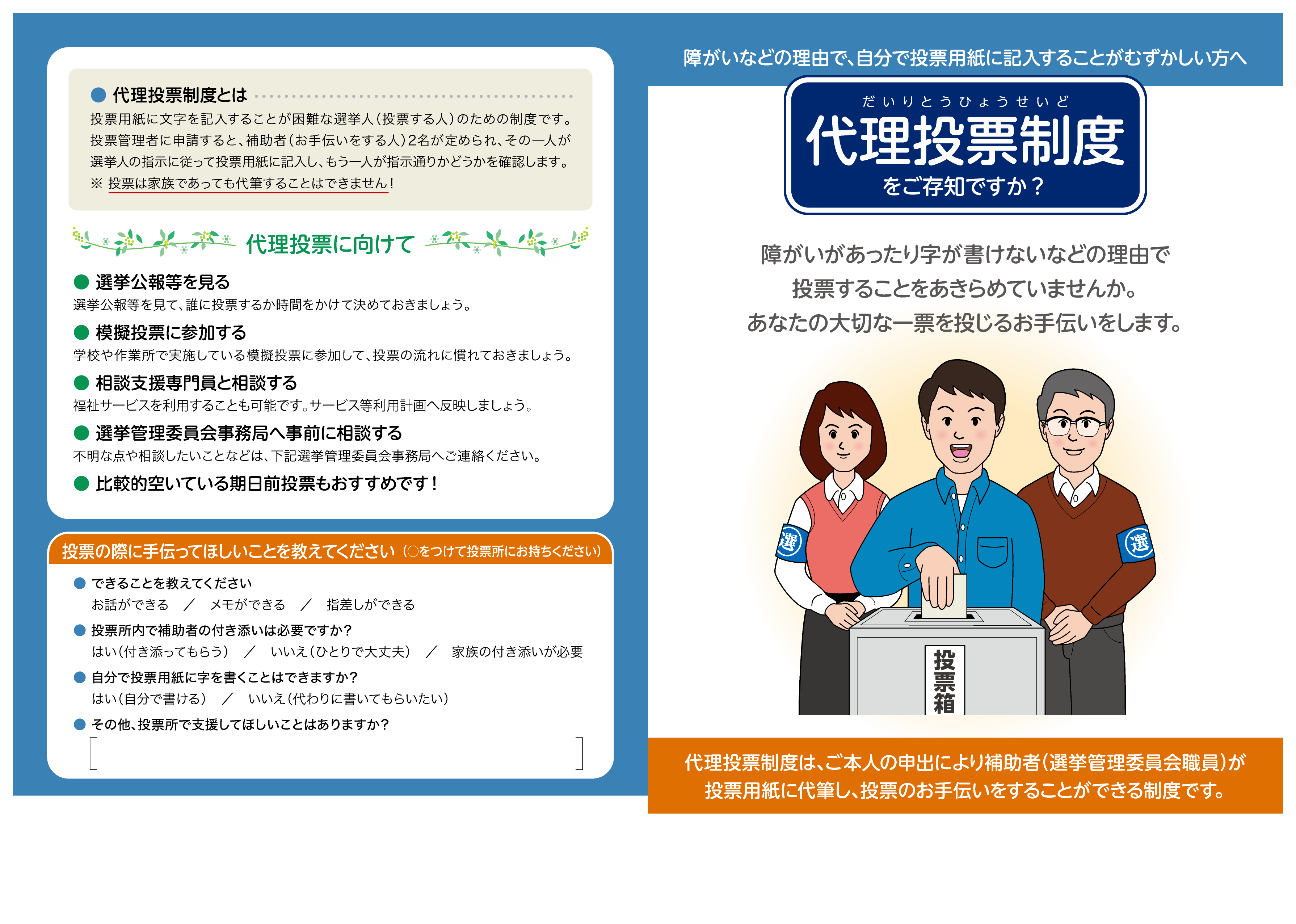 代理投票に関するお問い合わせは

○○市選挙管理委員会　TEL.　00-0000-0000
〇〇市選挙管理委員会